The graph below represents Maria’s distance from home one day as she rode her bike to meet friends and do a couple of errands for her mom before returning home.
What do the horizontal lines on the graph represent?
Where in the graph shows her taking care of the 2 errands?
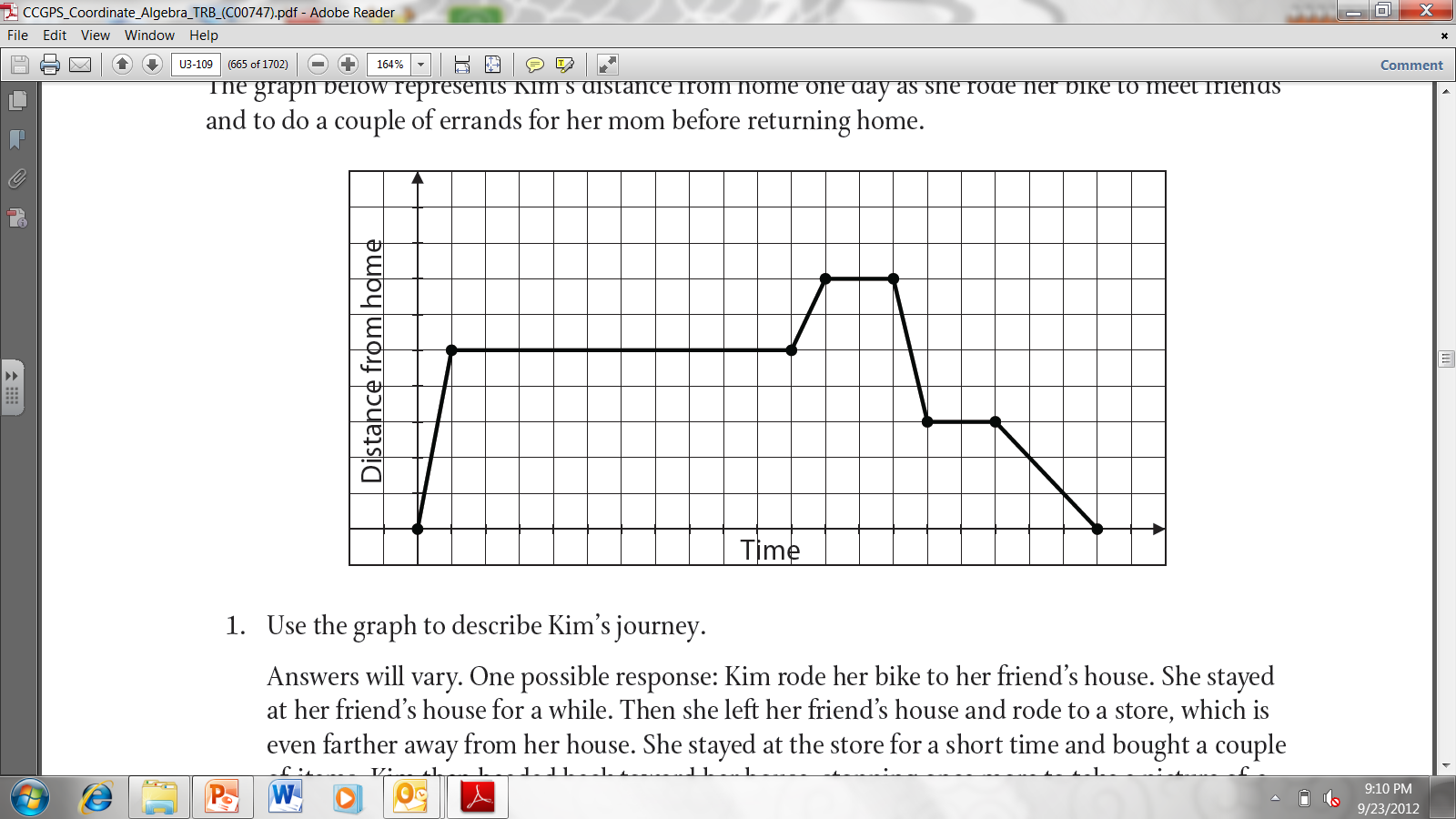 Compare how she traveled at the beginning to how she traveled at the very end.
Create Maria’s story so that it matches the graph.
Review HW
Characteristics of Functions
Intercepts
x-intercept – the point at which the line intersects the x-axis at (x, 0)

y-intercept – the point at which the line intersects the y-axis at (0, y)
Find the x and y intercepts, then graph.
-3x + 2y = 12
Increasing, Decreasing, or Constant
Sweep from left to right and notice what happens to the y-values

Increasing goes up (L to R)
Decreasing falls down (L to R)
Constant is a horizontal graph
Continuous vs Discrete
Continuous has NO breaks

Discrete has gaps or breaks
Extrema
Minimum Point – greatest value of the function

Maximum Point – least value of the function
Domain & Range
Domain – all x-values of a function

Range – all y-values of a function
Notation
Interval – represents an interval as a pair of numbers. The numbers are the endpoints of the interval. Parentheses and/or brackets are used to show whether the endpoints are excluded or included
Set – using inequalities to describe the values
Asymptote
A line that a graph gets closer and closer to, but never crosses or touches
Characteristics
Domain:
Range:
Intercepts:
Increasing or Decreasing?
Maximum or Minimum?
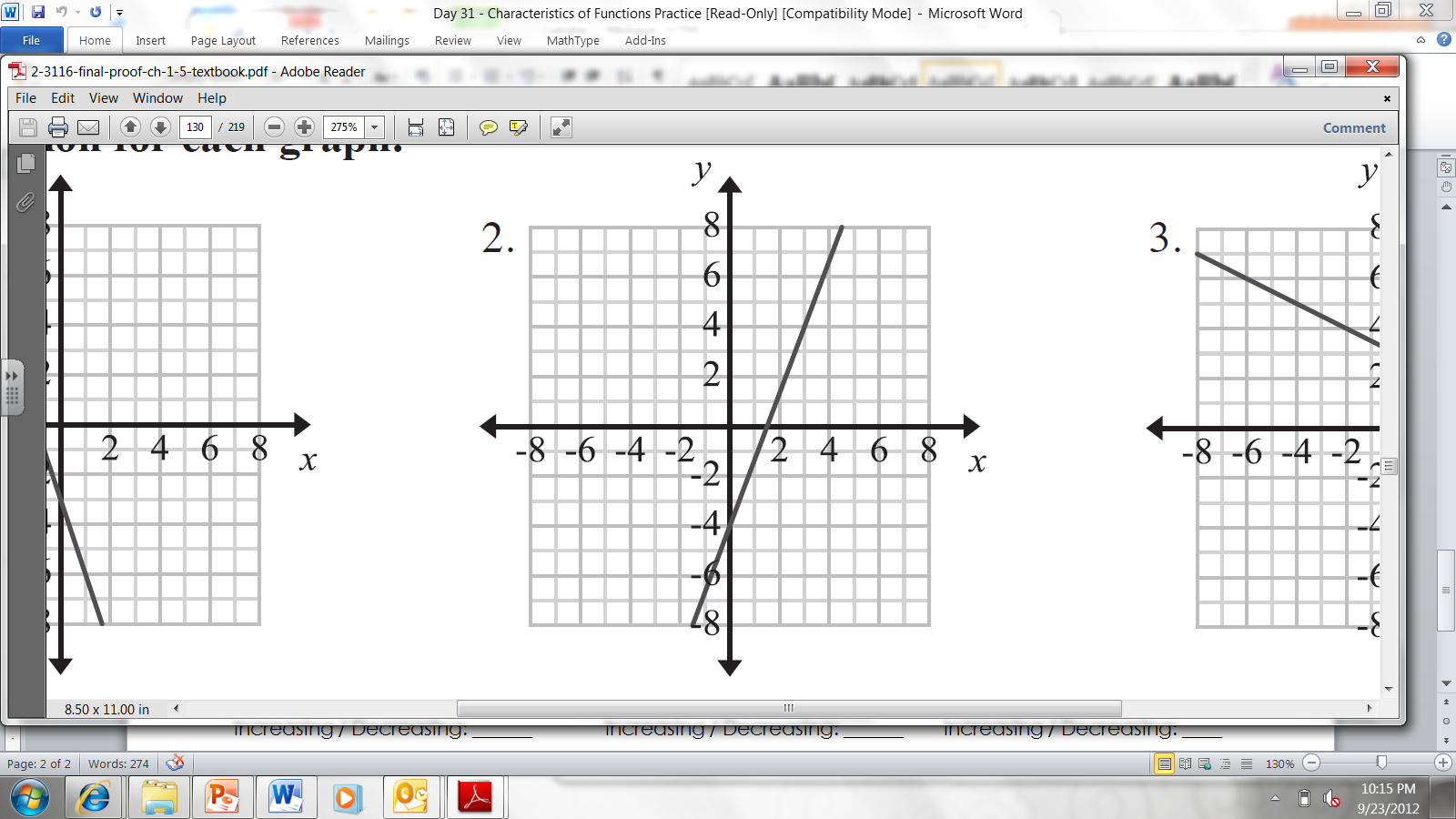 Characteristics
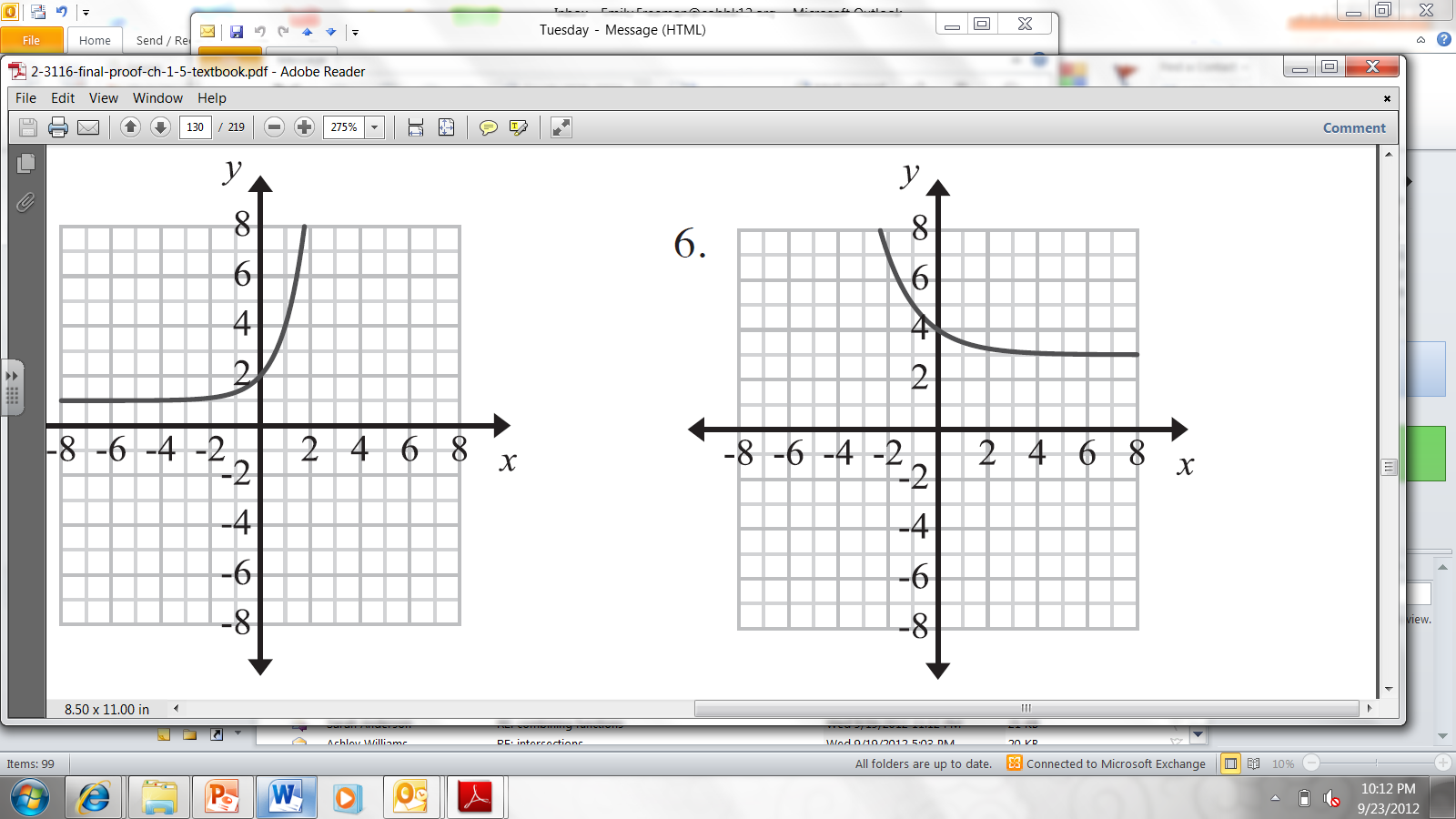 Domain:
Range:
Intercepts:
Increasing or Decreasing?
Maximum or Minimum?
Horizontal Asymptote:
Classwork
Characteristics of Functions
Worksheet 5 problems
Homework
Characteristics of Functions
Worksheet 6 problems